Maths
Identify rational and irrational numbers
Miss Parnham
‹#›
Identify rational and irrational numbers
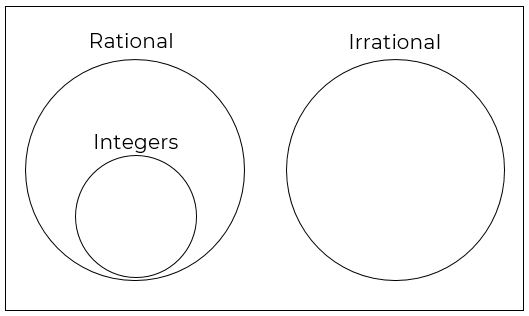 ‹#›
Identify rational and irrational numbers
‹#›
Answers
Answers
‹#›
Identify rational and irrational numbers
1. Sort the values into integers and non-integers.
.
2. Sort the numbers into the Venn diagram.
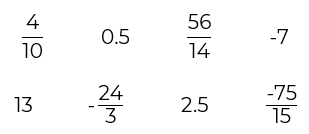 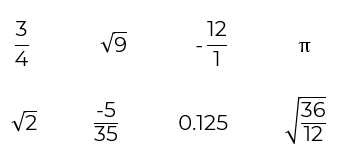 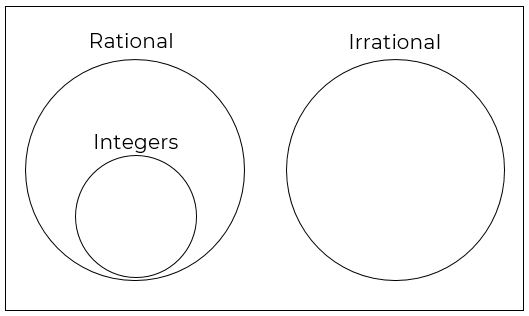 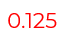 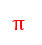 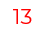 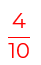 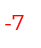 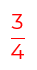 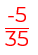 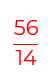 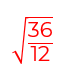 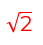 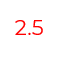 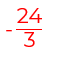 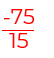 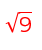 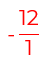 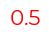 ‹#›
Identify rational and irrational numbers
4. Give an example of a number between 5 and 6 which is
Rational
Irrational
Show working to justify your answers.

5. Which equation has a rational solution?
.
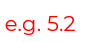 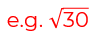 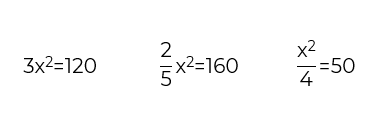 ‹#›